PLAN DE MANEJO AMBIENTALINSPECCIÓN DE TRÁNSITO Y TRANSPORTE DE BARRANCABERMEJA
Política Ambiental
Es un Elemento esencial de nuestro compromiso con el Desarrollo Sostenible
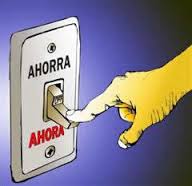 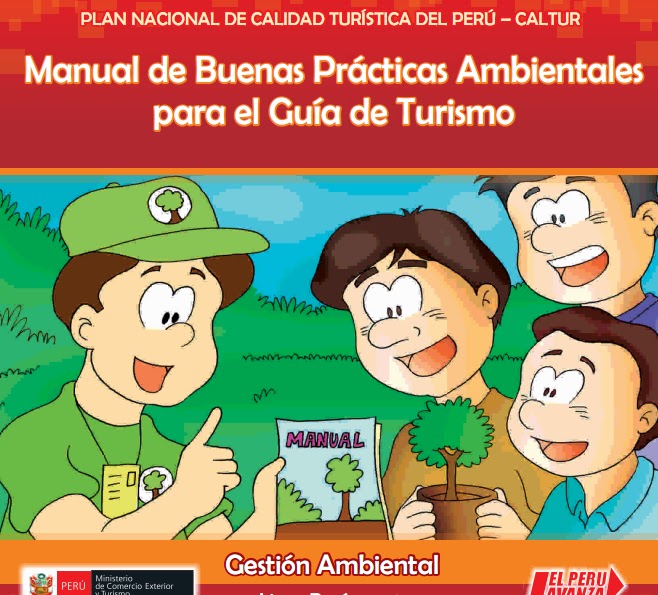 Buenas prácticas ambientales y adopción de tecnologías limpias.
Uso racional de los recursos
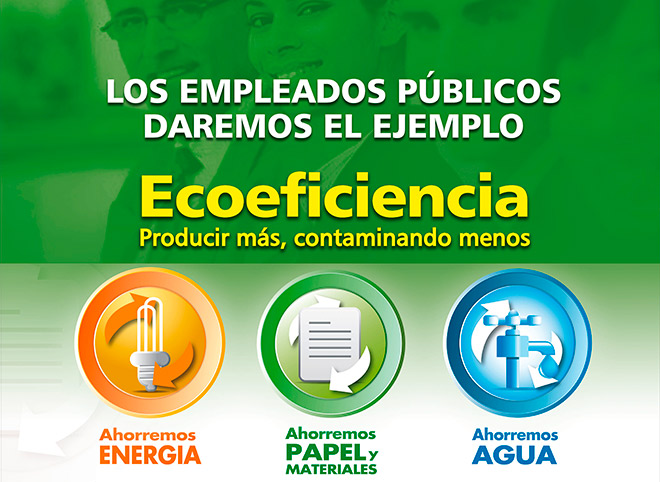 Cultura ambiental
Objetivos  Ambientales
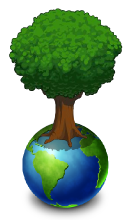 Incorporar  la  gestión  ambiental  integral  en  las  actividades  empresariales  que  generan  o  pueden  generar  impactos  ambientales  dando  cumplimiento  a  los  compromisos  legales  y complementarios.
Contribuir al desarrollo sostenible del entorno.
Valores Ecológicos
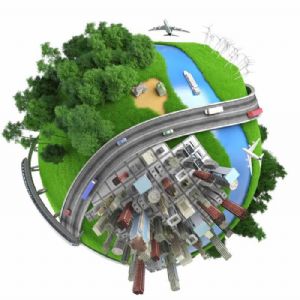 Respeto por el entorno: El funcionario de la  ITTB  es respetuoso del medio que le rodea e interactúa armoniosamente con la naturaleza reconociendo su importancia.

Responsabilidad social y ambiental: El funcionario de la ITTB  reconoce los deberes que tiene como persona y como Empresa con el desarrollo sostenible y la construcción de una sociedad justa y equitativa.
Compromiso ambiental: El funcionario de la ITTB está comprometido con el desarrollo sostenible y busca contribuir al mismo con una gestión ambiental integral en la ejecución de todas sus actividades.
Programa para el manejo integral de los residuos sólidos (MIRS)
Como una contribución a la gestión ambiental y al mejoramiento de la calidad de vida de las personas, empleados y comunidad en general, la ITTB ha convertido el manejo de los residuos sólidos que genera en una oportunidad  de sensibilizar  y educar a toda la comunidad para el cuidado del medio ambiente.
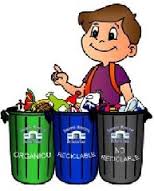 Los residuos sólidos se identifican y se clasifican en el mismo sitio donde se generan para conducirlos a la disposición final, de acuerdo con su naturaleza a través del reciclaje, aprovechamiento en compostaje, cadenas productivas, escombrera, relleno de alta seguridad y el relleno sanitario.
Programa para el manejo integral de los residuos sólidos (MIRS)
Residuos sólidos domésticos: Plástico (embalajes y bolsas), papel, cartón, latas y vidrios que son considerados como materiales reciclables, mientras que los residuos de comida deberán ser descartados como residuos orgánicos no reciclables.
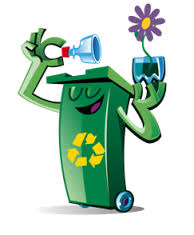 Separación  en la fuente:

Gris – Reciclable: papel, cartón, periódicos, revistas, entre otros similares.
Azul – Reciclable: plásticos desechables, Bolsas desechables, Envases no retornables.
Verde – Ordinarios: papel carbón, tetra pack, servilletas, envolturas de alimentos, papel sucio y/o engrasado.
Programa para el manejo integral de los residuos sólidos (MIRS)
Residuos sólidos industriales y peligrosos: Corresponden a los generados en las área de taller y mantenimiento: retales de láminas, tubería, chatarra, que podrán ser reciclados; mientras que los envases de pinturas, solventes, lubricantes y vinilos adhesivos son separados para entrega a una empresa que se encarga del tratamiento de estos residuos especiales.
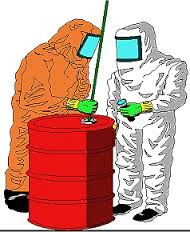 Separación  en  la fuente:

Rojo – Peligroso: envases de pintura, envases de solvente, envases de hidrocarburo, trapos impregnados de hidrocarburo, guantes sucios, entre otros similares.
Negro – General: láminas, tubería, chatarra, entre otros similares.
Programa para el manejo integral de los residuos sólidos (MIRS)
Escombros Y Material Estéril: Los escombros y estériles, así como los fraguados de concreto descartados de la obra son enviados a la escombrera autorizada más cercana, Bajo ningún motivo los escombros se disponen en lugares de sensibilidad ambiental como bajos, o en cercanía a cuerpos de agua, lagunas, entre otros.
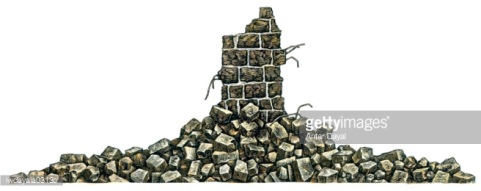 En la ejecución de una labor se identifican las zonas más factibles para el almacenamiento temporal o acopio de material estéril (suelos no reutilizables) y escombros de concreto provenientes del sitio donde se realiza la intervención.
Programa para el manejo integral del recurso agua y la energía (MIRAE)
Uso y ahorro eficiente del agua

Promover el uso de elementos economizadores, en grifos, duchas, e instalación de unidades sanitarias de bajo consumo en las instalaciones, permite ahorrar el recurso agua sin restar comodidad a los usuarios.

Por otra parte la sensibilización en el uso adecuado del recurso agua por parte del personal, es un compromiso constante de la ITTB que le apunta al cumplimiento de la política ambiental de la organización.
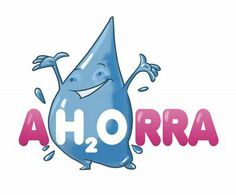 Programa para el manejo integral del recurso agua y la energía (MIRAE)
Uso y ahorro eficiente de la energía

Encender las luces solo cuando la luz natural es insuficiente.
Limpiar con frecuencia el sistema de iluminación.
Limpiar periódicamente las ventanas y láminas traslúcidas para aprovecha mejor la luz natural.
Apaga las luces y los computadores al terminar el trabajo.
Apaga los sistemas de enfriamiento en áreas no ocupadas.
Mantener las puertas y ventanas cerradas con el aire acondicionado encendido.
Chequea los filtros de los sistemas de aire acondicionado periódicamente.
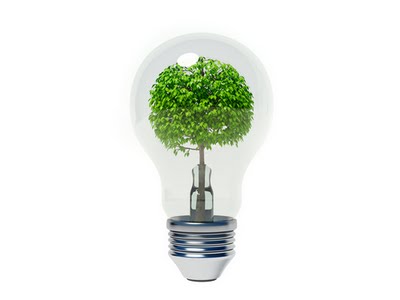 Programa para el manejo integral de emisiones atmosféricas y vertimientos (MEAV)
Las principales fuentes de generación de emisiones y ruidos en la ITTB se consideran móviles, provenientes del parque automotor dispuesto para la actividad misional de la institución, con el cumplimiento de los certificados tecnicomecánicos correspondientes a los mismos, la ITTB cumple con los requerimientos de emisiones mínimas dispuestos por la ley.

Para la ITTB es muy importante realizar un manejo de sus efluentes líquidos, para tal fin la mejor forma de reducir estos aportes es en sinergia con el uso y ahorro eficiente del recurso agua.
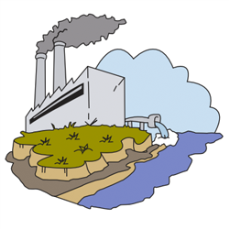 Programa para el manejo integral de emisiones atmosféricas y vertimientos (MEAV)
Manejo de emisiones atmosféricas y ruido.

La ITTB dispone del registro y control de emisión de gases, y el certificado de gases de la maquinaria y vehículos al servicio de la actividad misional tanto directo como tercerizados. 

La ITTB sensibiliza al personal en cuanto a control del ruido, disminución de emisiones y el uso adecuado de pitos, bocinas y silbatos.

La ITTB promueve el uso de refrigerantes que no atenten contra la capa de ozono de acuerdo con los estándares internacionales.
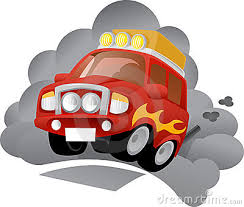 Programa para el manejo integral de emisiones atmosféricas y vertimientos (MEAV)
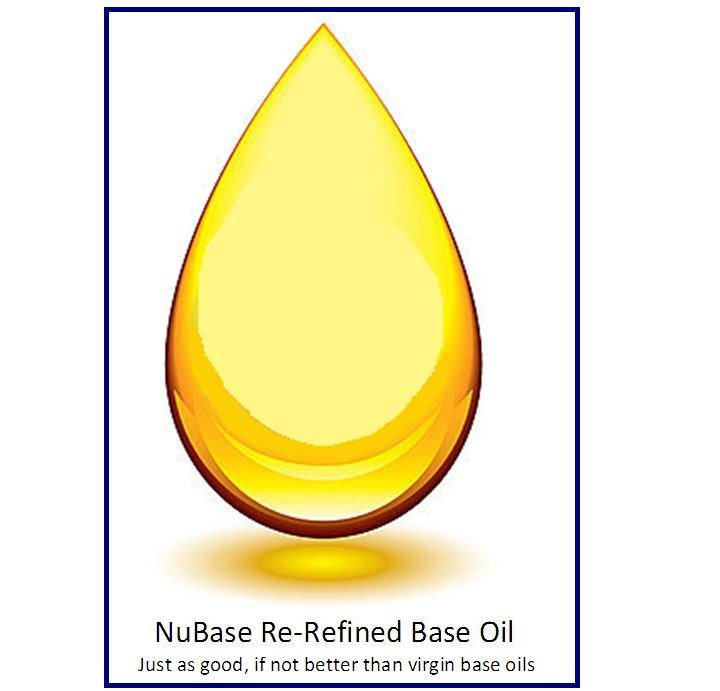 Manejo de Lubricantes y Combustibles

La ITTB previene y controla los riesgos ambientales asociados a fugas, goteos o derrames de la manipulación y almacenamiento de productos derivados de hidrocarburos durante el mantenimiento de sus vehículos. Para tal fin exige a sus proveedores cumplir con los requerimientos de tratamiento y disposición final dispuestos por la ley.
Programa para el manejo de la responsabilidad social (MRS)
El programa de responsabilidad social de la ITTB, es un fiel reflejo del compromiso de la entidad para el desarrollo de una cultura ambiental en nuestros colaboradores, que se transmita a nuestro entorno laboral, social y a la comunidad en general. Las acciones de la ITTB en el contexto social se desarrollan dándole un alto grado de participación a sus aliados, colaboradores y comunidades a fin de establecer canales de comunicación que permitan un mejoramiento continuo en cada una de sus actividades con un elevado respeto por el medio ambiente.
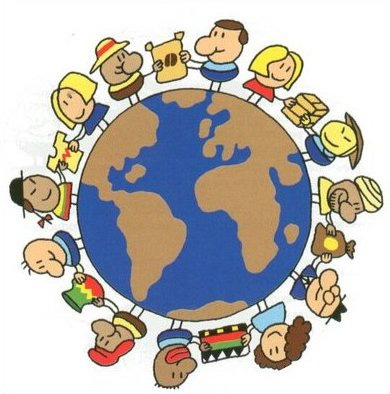 Programa para el manejo de la responsabilidad social (MRS)
Participación de la comunidad

La ITTB genera espacios de divulgación de la gestión ambiental de la organización a la comunidad, utilizando los medios de comunicación y recursos necesarios para recoger las opiniones, sugerencias y reclamaciones que se deriven de la actividad misional de la organización.La ITTB utiliza su página web como medio de relación directa con la comunidad para recoger sus opiniones, sugerencias, reclamaciones y su percepción respecto a la gestión ambiental de la organización.
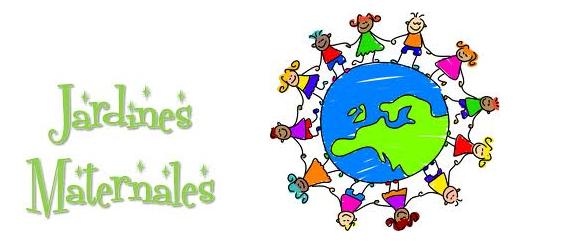 Programa para el manejo de la responsabilidad social (MRS)
Compras Sostenibles

En ningún caso la ITTB contrata un servicio o compra un producto a una empresa que no cumpla los requerimientos legales o viole los derechos humanos o que atente contra la salud de la Comunidad o de los empleados propios de la empresa.

Se tienen cuatro criterios que son tenidos en cuenta para realizar compras y contratación:

Medio ambiente, componente social, componente ético y componente económico.
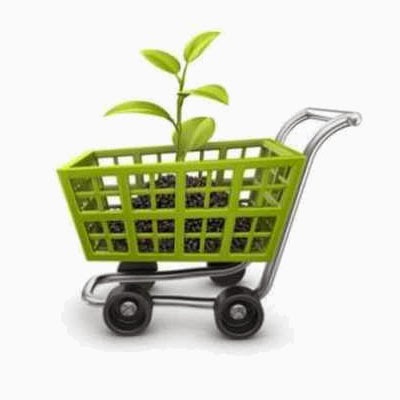 Programa para el manejo paisajístico de infraestructura vial (MIP)
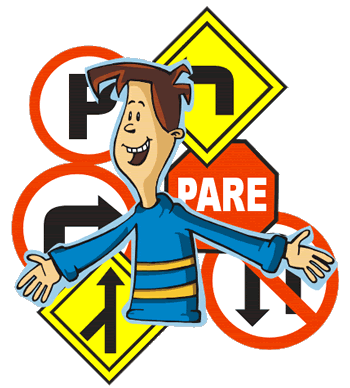 Dentro de la ITTB la prestación de los servicios con excelencia implica acciones responsables que no solo están enfocadas al control de movilidad, sino además a generar una mayor calidad de vida para nuestros colaboradores, la ciudad y la comunidad en general. Por tal motivo y como muestra de la responsabilidad y compromiso, la ITTB cuenta con un programa de manejo integral de toda la infraestructura vial dispuesta en la ciudad, con fines de controlar las actividades concernientes a su mantenibilidad y proporcionar en menor medida los niveles de impacto paisajístico que de esta infraestructura se pueda derivar.
Programa para el manejo paisajístico de infraestructura vial (MIP)
Pintura de vías y señales

La ITTB capacita al personal involucrado en esta actividad, haciendo énfasis en los cuidados ambientales y medidas de seguridad.

Se utilizan boquillas de los compresores que permitan un mínimo de pérdidas y desperdicios de pintura.

Se asegura de que el personal recoja los materiales y partículas que se desprenden por la acción mecánica de los cepillos o gratas.
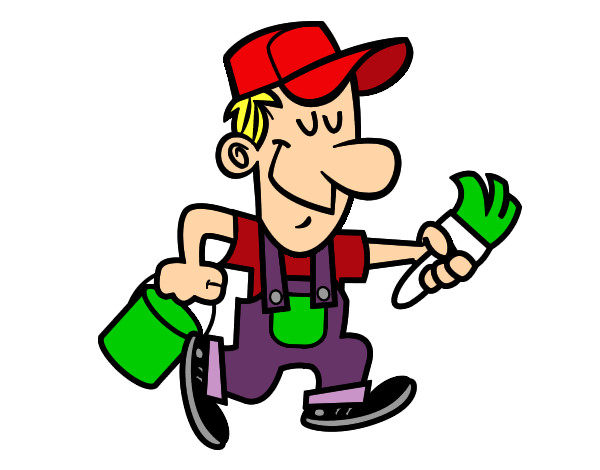 Programa para el manejo paisajístico de infraestructura vial (MIP)
Desmantelamiento de obsoletos y paisaje

Las señales de tránsito que por algún motivo deben ser reemplazadas, se desmantelan de forma inmediata tan pronto y como ocupe su lugar la señal nueva que entra a cumplir su función.

Se realiza una limpieza general del área de reemplazo o instalación de señales de tránsito, retirando escombros y residuos generados por las actividades de desmantelamiento.
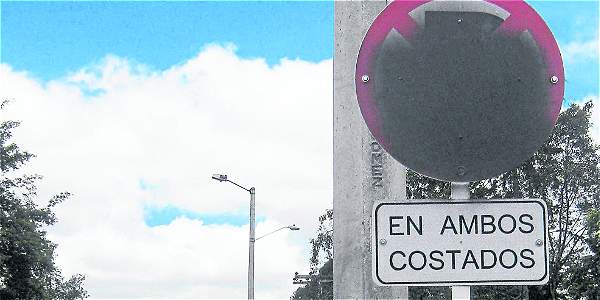 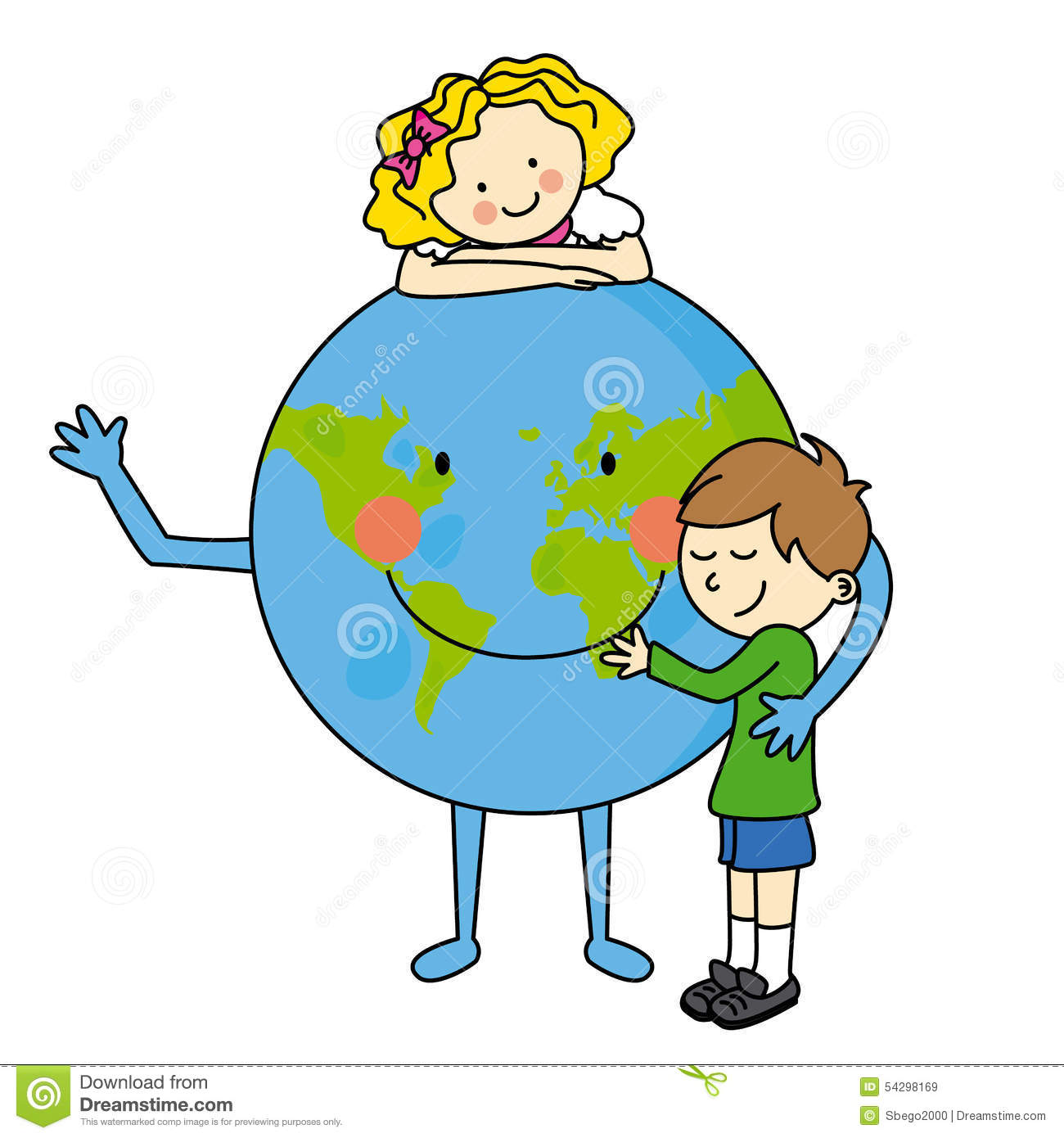 GRACIAS
“Todos somos una familia y el planeta es nuestro hogar”